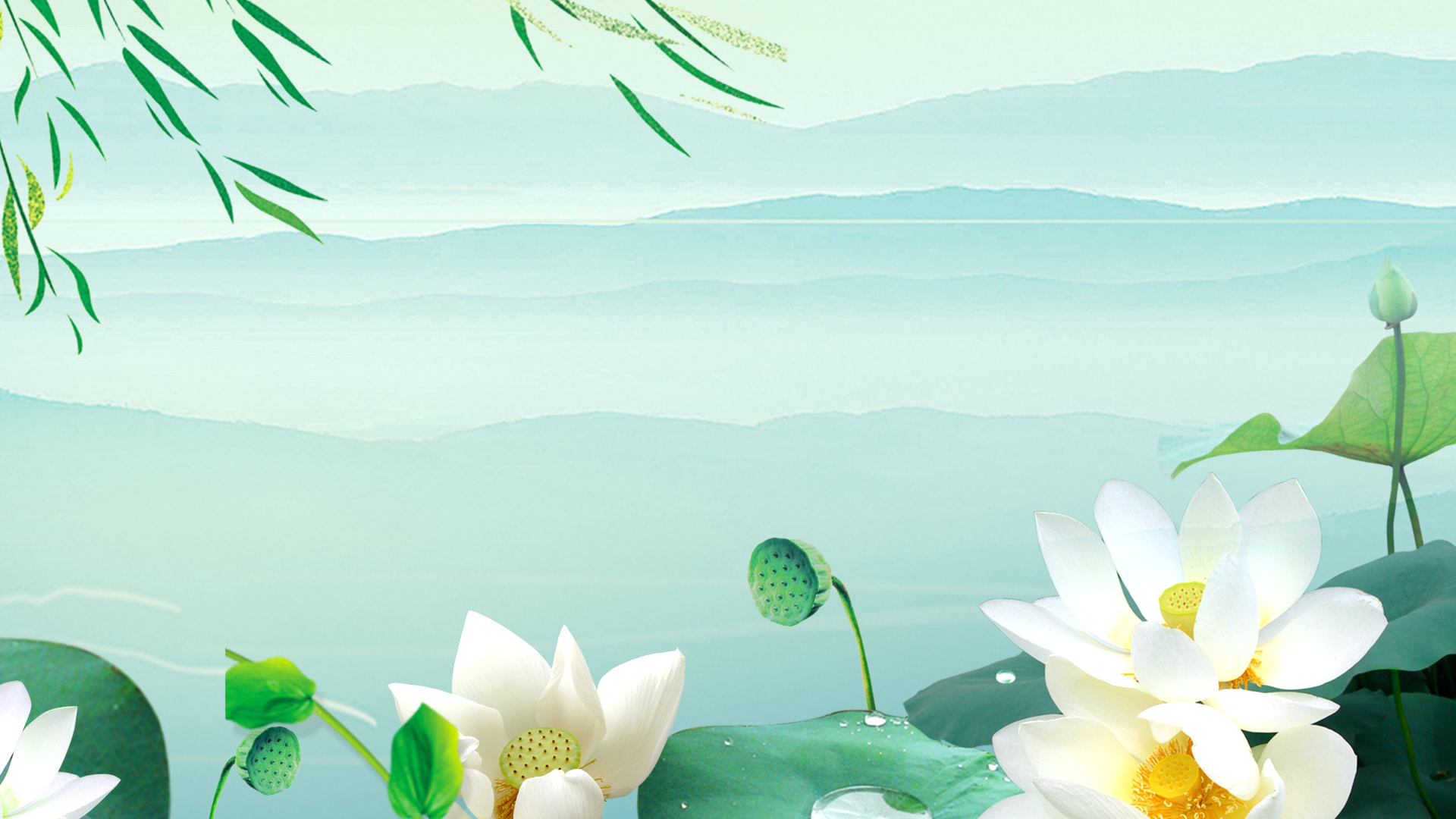 ÔN TẬP KIỂM TRA TỔNG HỢP GIỮA KÌ
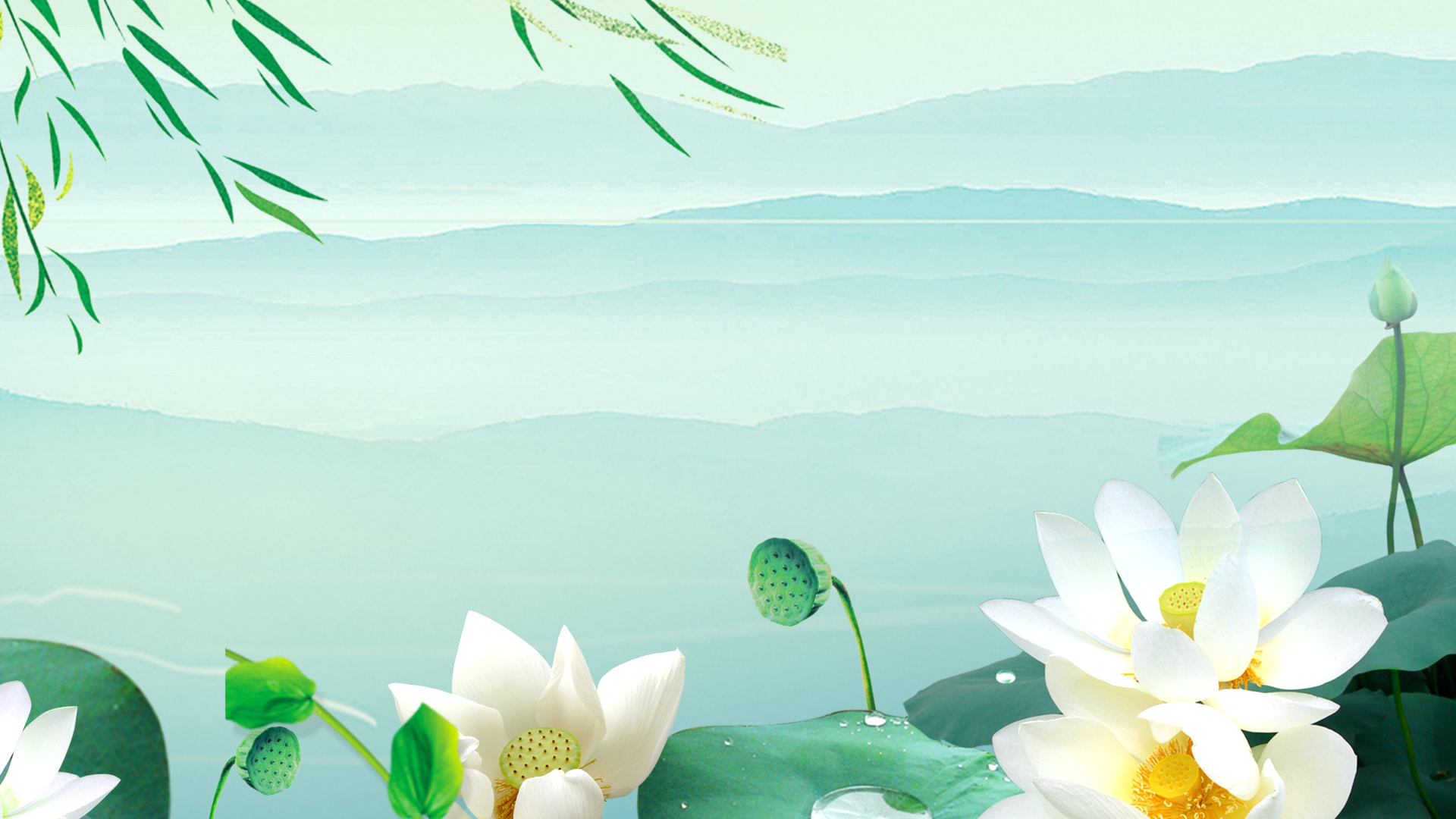 I.Ôn tập kiến thức
- Văn bản: Tôi đi học, Trong lòng mẹ, Tức nước vỡ bờ, Lão Hạc
- Tiếng việt: Trường từ vựng, Từ tượng hình – Từ tượng thanh, Trợ từ, Thán từ
- Cách viết một đoạn văn nghị luận xã hội.
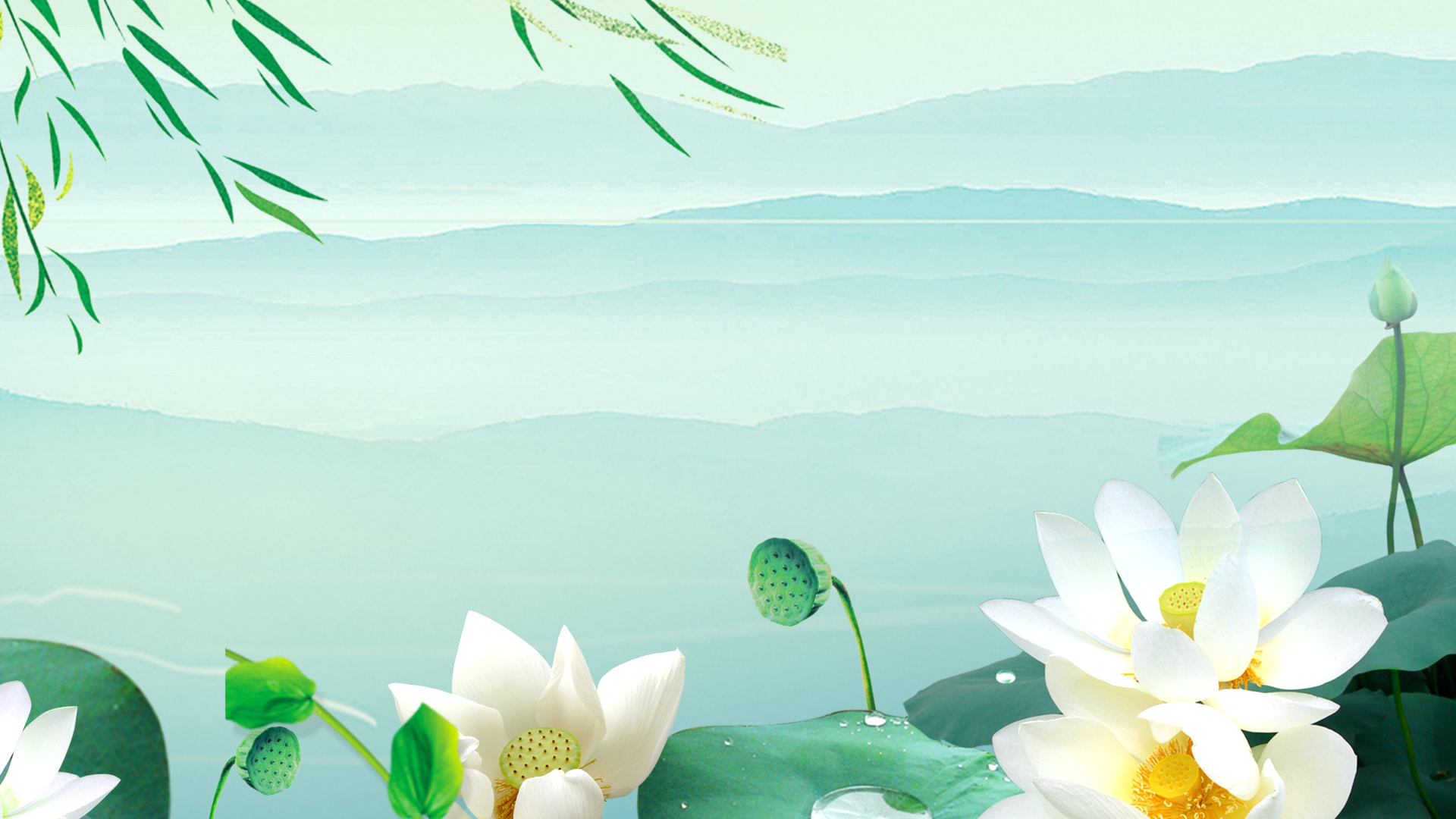 II.Luyện tập
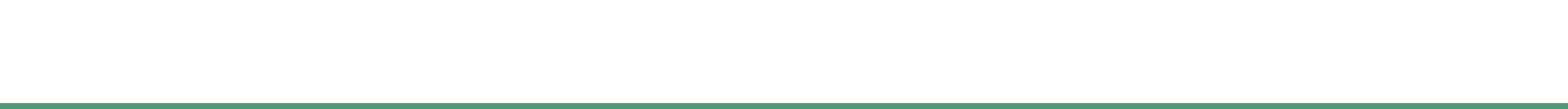 Bài tập 1: Đọc đoạn văn sau và thực hiện các yêu cầu bên dưới: (3 điểm)
Cũng không thể phủ nhận, trong sự yêu thương bản thân cũng có mặt của tính ích kỷ. Song, đây vẫn là hai khái niệm hoàn toàn khác nhau, thậm chí đối lập nhau trên nhiều phương diện. Yêu thương bản thân đồng nghĩa với việc chúng ta tự nhận thức và tôn trọng cơ thể mình, nhận ra được những giá trị thực sự của chính mình. Chúng ta hoàn thiện mình ở những điểm thiếu sót và biến mình thành một người toàn diện hơn, nâng tầm giá trị của bản thân. Người biết yêu thương bản thân mình, vì thế, cũng sẽ biết nghĩ cho người khác, cùng mọi người tạo nên một môi trường sống an lành hơn. Ngay cả khi bạn chưa làm được gì cho ai đó nhưng chỉ cần bạn chăm sóc tốt cho bản thân, giữ cho mình được khỏe mạnh, tâm trạng phơi phới là đã bớt gây cho người khác sự phiền hà hay phải lo lắng cho mình. Tôn trọng, yêu thương chính mình sẽ giúp bạn biết cách tôn trọng và yêu thương người khác là như vậy.
                                                          (Trích “Hơi thở”, Thiền sư Thích Nhất Hạnh)
Câu hỏi:
a. Xác định nội dung chính của đoạn văn trên?
c. Từ đoạn văn trên, em rút ra được bài học gì cho bản thân? (viết từ 3 – 5 dòng)
b. Hãy chỉ ra và nêu tác dụng của một trợ từ có trong đoạn văn?
[Speaker Notes: Giáo án của Hạnh Nguyễn: https://www.facebook.com/HankNguyenn]
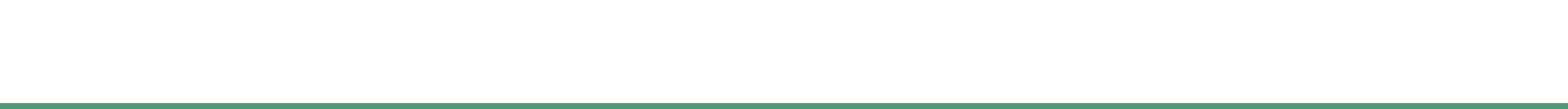 Bàn về sự yêu thương bản thân của mỗi người. 
Trợ từ: “Ngay cả” tác dụng nhấn mạnh mỗi người hãy tôn trọng, yêu thương bản thân mình. 
Từ đoạn văn trên, em rút ra bài học là mỗi chúng ta phải biết yêu thương bản thân mình. Bởi vì, đó là thái độ sống tích cực giúp con người trở nên yêu đời và vui vẻ hơn. Vì vậy, hãy dành thời gian nhiều hơn để chăm sóc bản thân và tránh làm những việc tiêu cực làm cho bản thân khó chịu và bực tức.
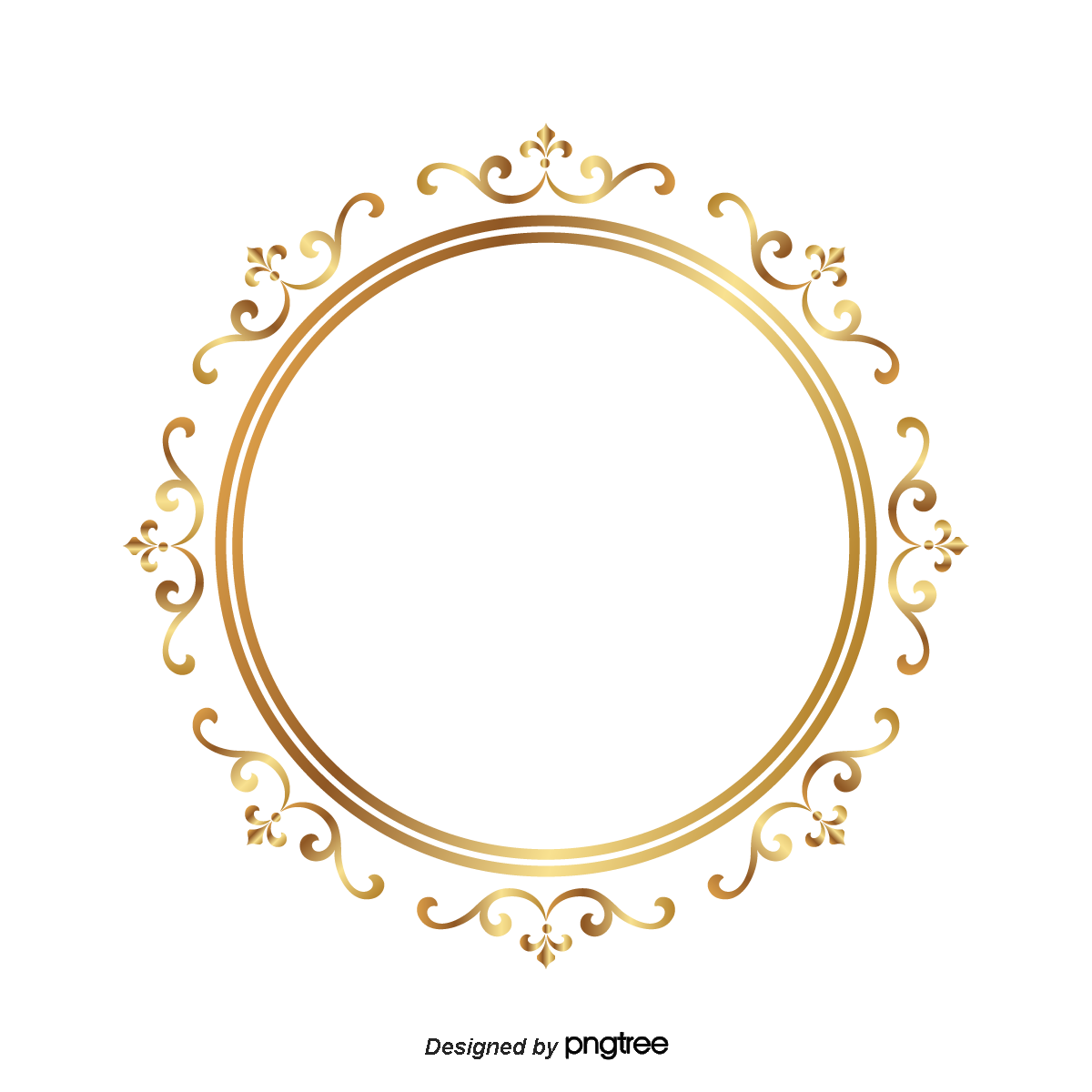 Bài tập 2: Em hãy viết một đoạn văn ngắn (khoảng 120 đến 150 từ) nêu suy nghĩ của bản thân về lòng trung thực của con người.
[Speaker Notes: Giáo án của Hạnh Nguyễn: https://www.facebook.com/HankNguyenn]
Dàn ý
1. Mở đoạn: Giới thiệu vấn đề cần nghị luận: đức tính trung thực của con người
2. Thân đoạn:
- Giải thích: Trung thực là thật thà, luôn tôn trọng sự thật, nói sự thật, làm theo sự thật, không gian dối người khác nhằm bất cứ mục đích gì, không làm những hành vi gian xảo.
-Biểu hiện (Dẫn chứng)
+ Trong học tập: Học sinh trong giờ kiểm tra nghiêm túc làm bài, không quay cóp, sử dụng tài liệu….
+Trong công việc: Người làm kế toán thì không lợi dụng nghiệp vụ để bòn rút công quỹ….
+ Trong kinh doanh: Người sản xuất không vì tranh thủ lợi nhuận mà làm ra các mặt hàng nhái, hàng kém chất lượng,...
Dàn ý
2. Thân đoạn: 
- Vai trò, ý nghĩa:
+  Ngày càng hoàn thiện và trau dồi nhân cách để hoàn thiện bản thân, trở thành một công dân tốt của xã hội. 
+ Trung thực giúp ta giành được tình cảm của mọi người và dần có chỗ đứng trong xã hội.
- Phản đề: Phê phán những không trung thực, gian dối…
- Bài học nhận thức.
- Liên hệ bản thân.
3. Kết đoạn: Tổng kết, khẳng định lại vấn đề
MB: Giới thiệu được tác giả và tác phẩm
01
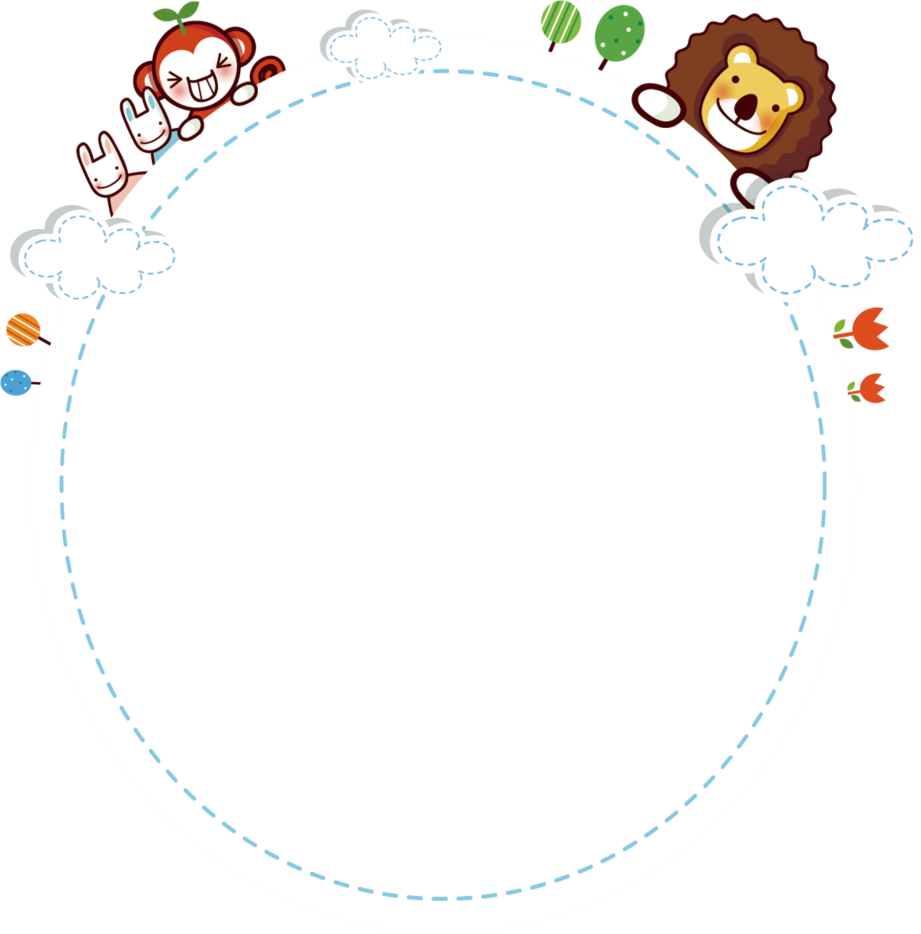 TB: Kể diễn biến câu chuyện theo ngôi thứ 3
- Kể lại câu chuyện tương ứng với phần mở bài, và đảm bảo các sự việc chính như sau:
+ Sự việc mở đầu
+ Sự việc diễn biến
+ Sự việc cao trào
Bài tập 3: Hãy kể lại truyện ngắn “Lão Hạc” bằng lời văn của mình.
02
- Nêu suy nghĩ, tình cảm, thái độ của bản thân đối với nhân vật hoặc nêu giá trị của tác phẩm, sự đóng góp của tác giả.
03
[Speaker Notes: Giáo án của Hạnh Nguyễn: https://www.facebook.com/HankNguyenn]
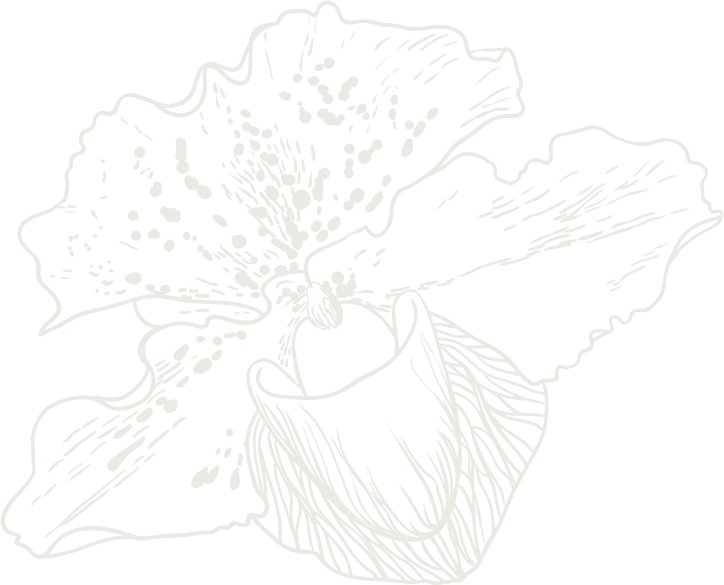 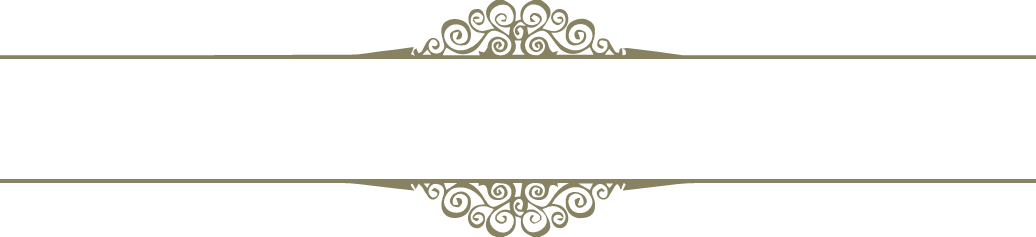 Dặn dò
Ôn tập kiến thức để kiểm tra giữa kì.
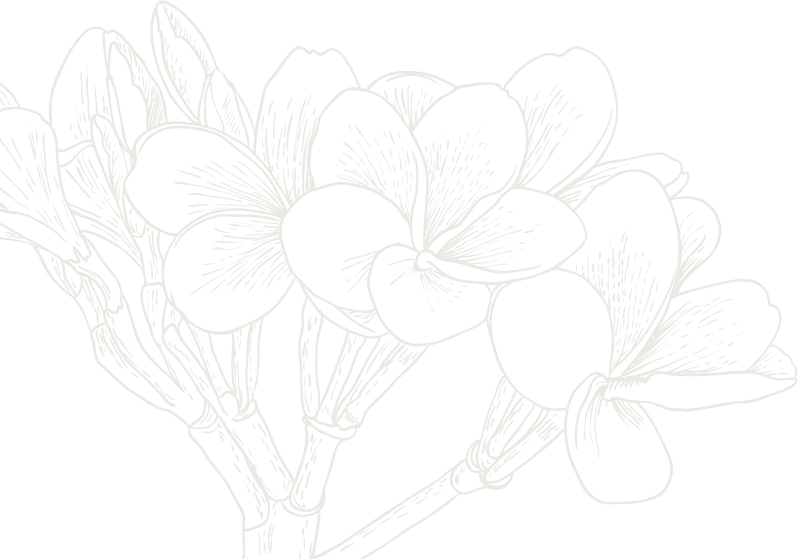 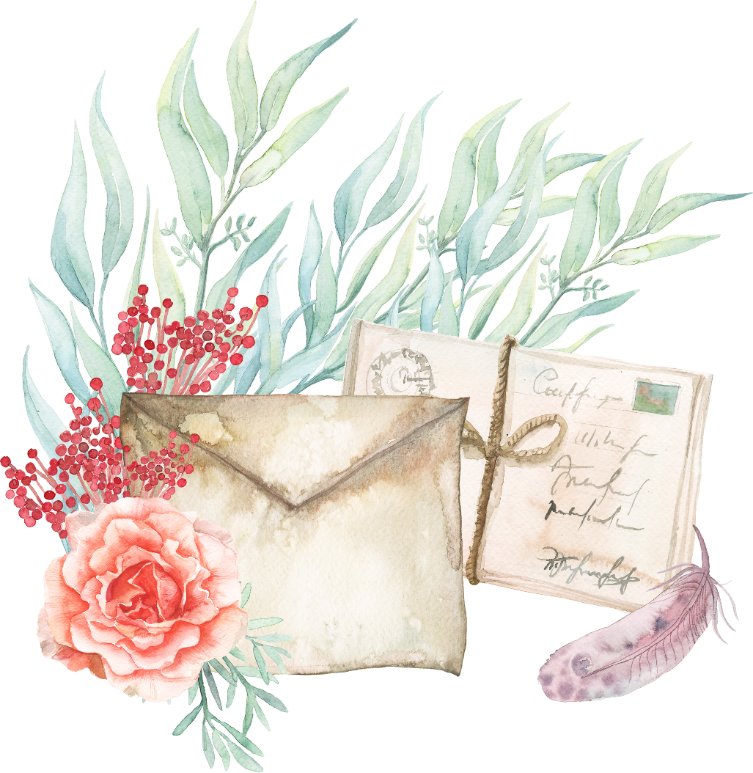